Break the Cycle 10
April 23-24, 2015
Racial and SES disparities in the population surrounding nuclear power plants
Christina Sauer
Pamela J. Maxson, PhD
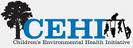 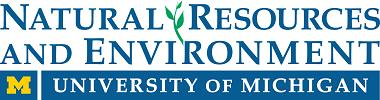 Sarah’s Story
The problem
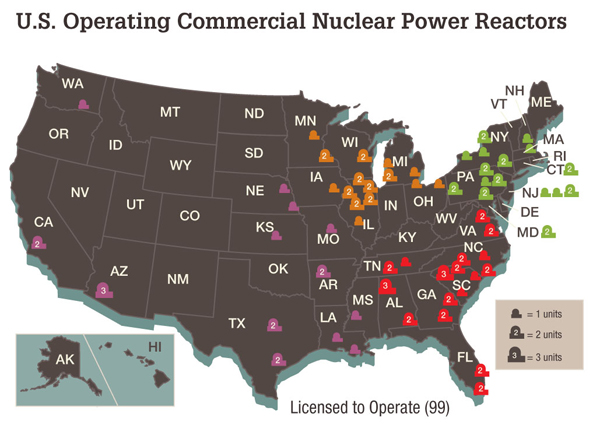 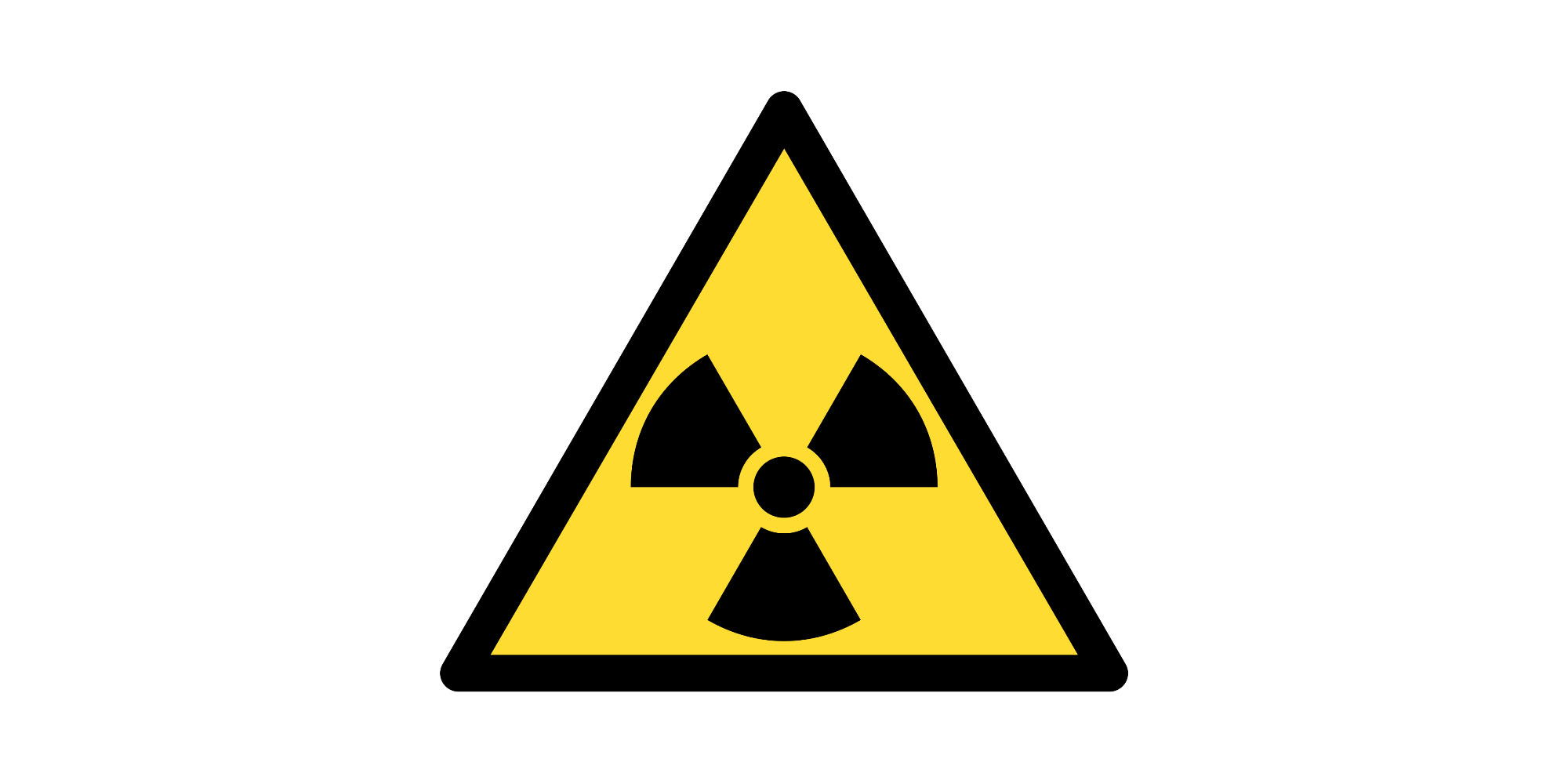 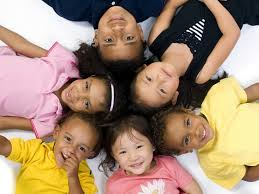 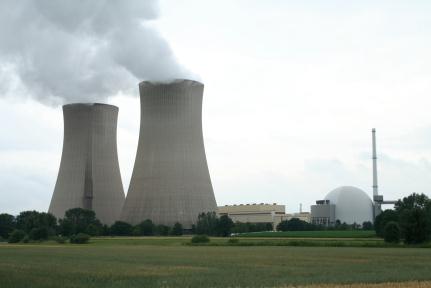 [Speaker Notes: http://www.nrc.gov/reactors/operating/map-power-reactors.html
http://energy.gov/sites/prod/files/The%20History%20of%20Nuclear%20Energy_0.pdf
http://www.nrc.gov/reading-rm/doc-collections/fact-sheets/radwaste.html
http://upload.wikimedia.org/wikipedia/commons/8/8d/Nuclear_Power_Plant_-_Grohnde_-_Germany_-_1-2.JPG]
Reference Man
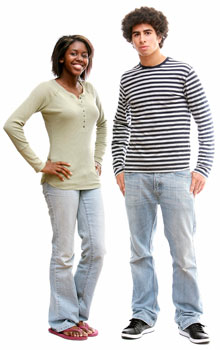 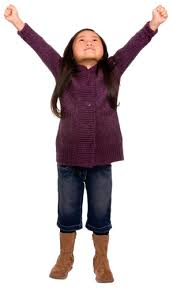 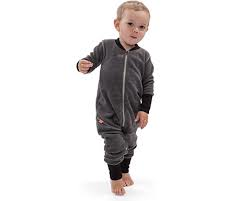 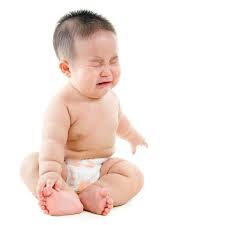 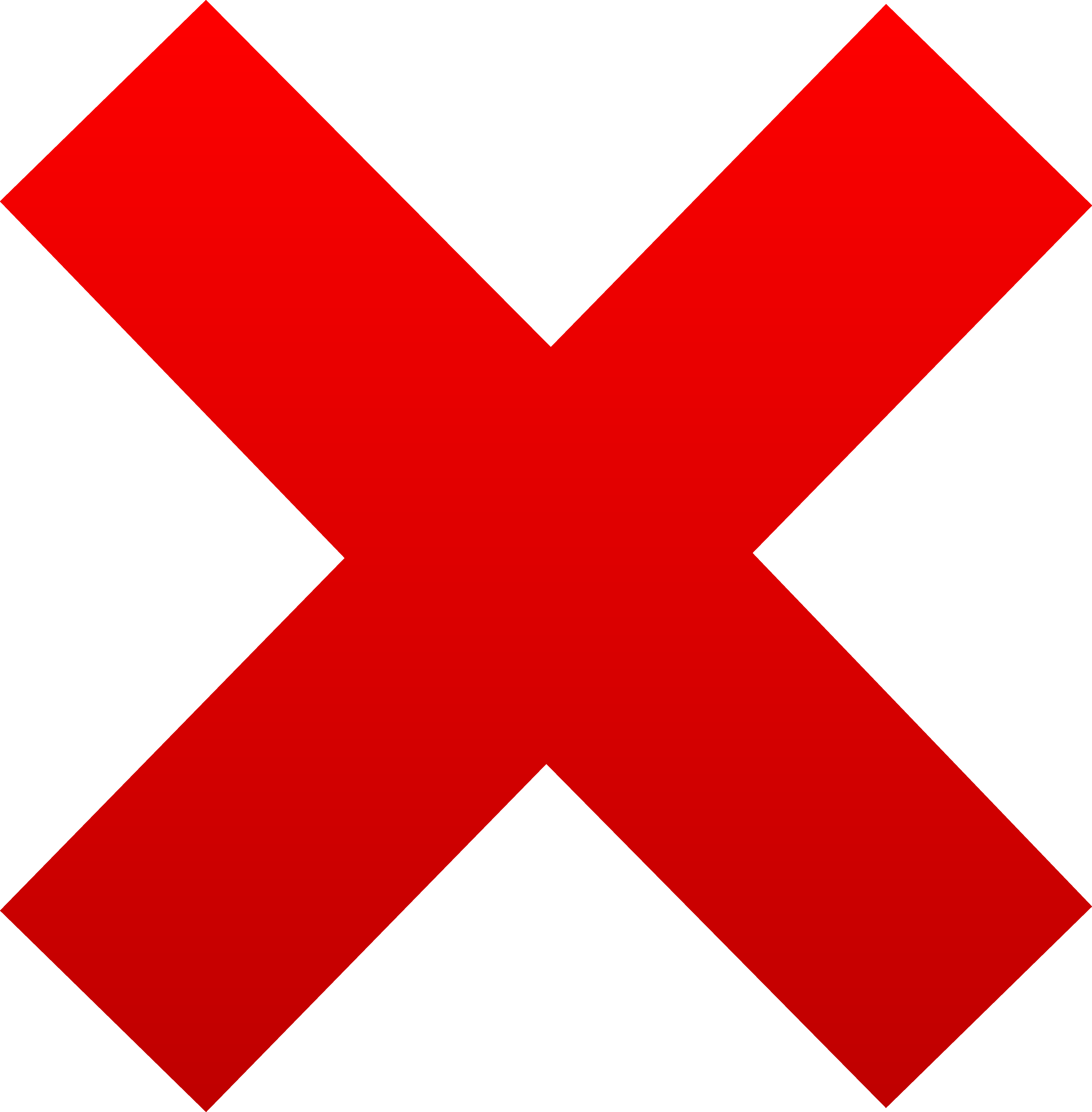 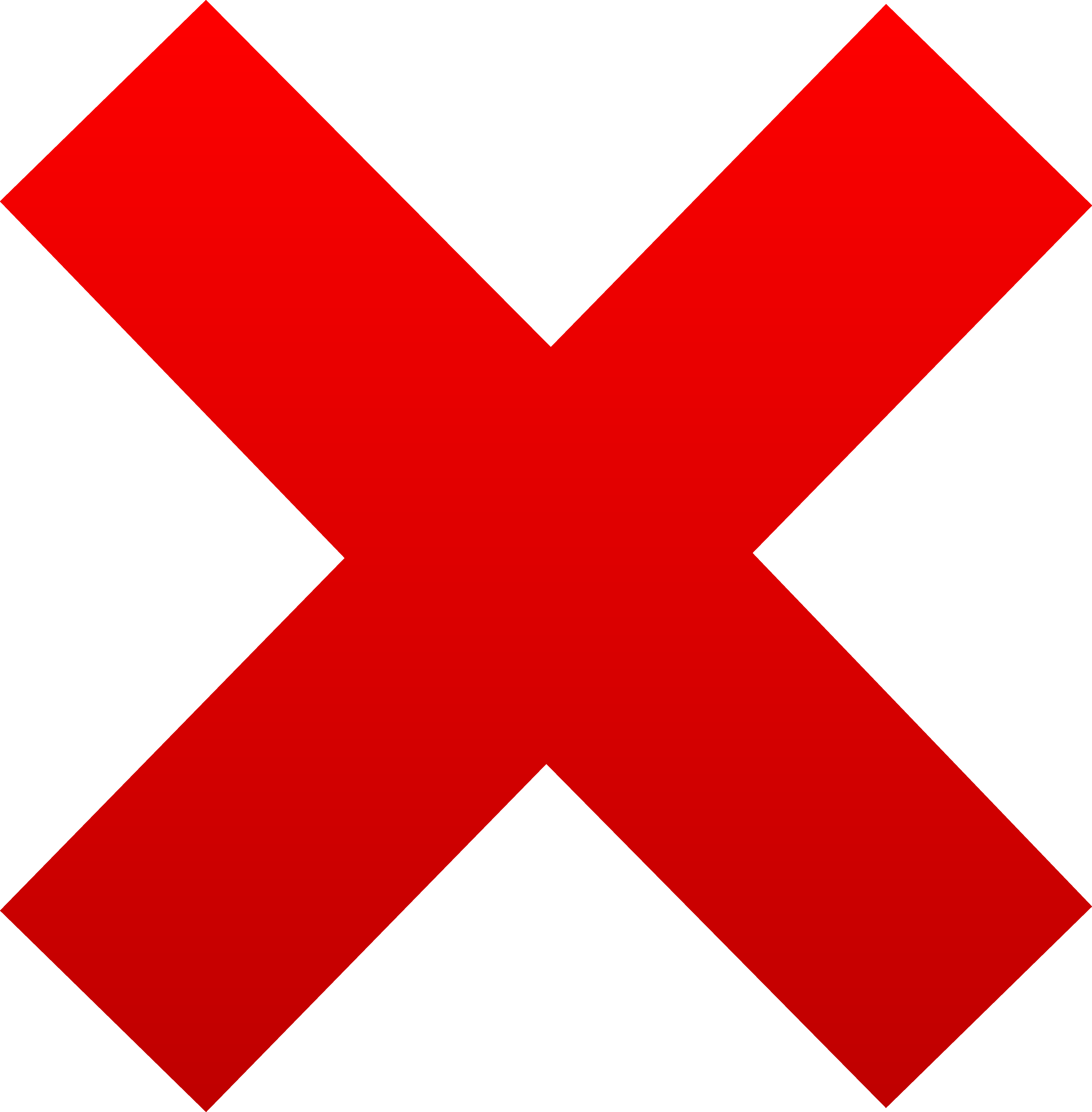 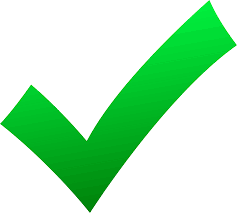 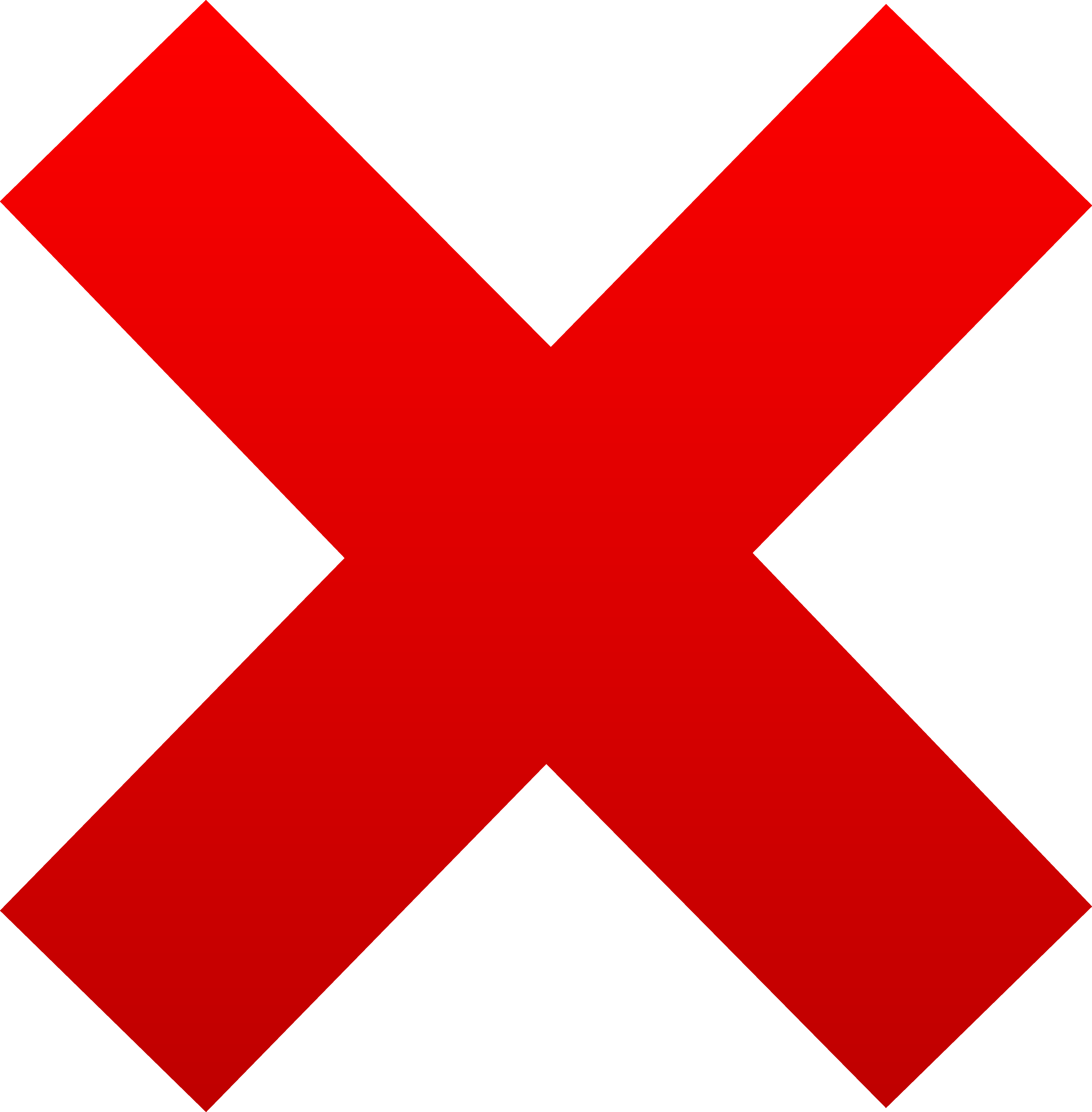 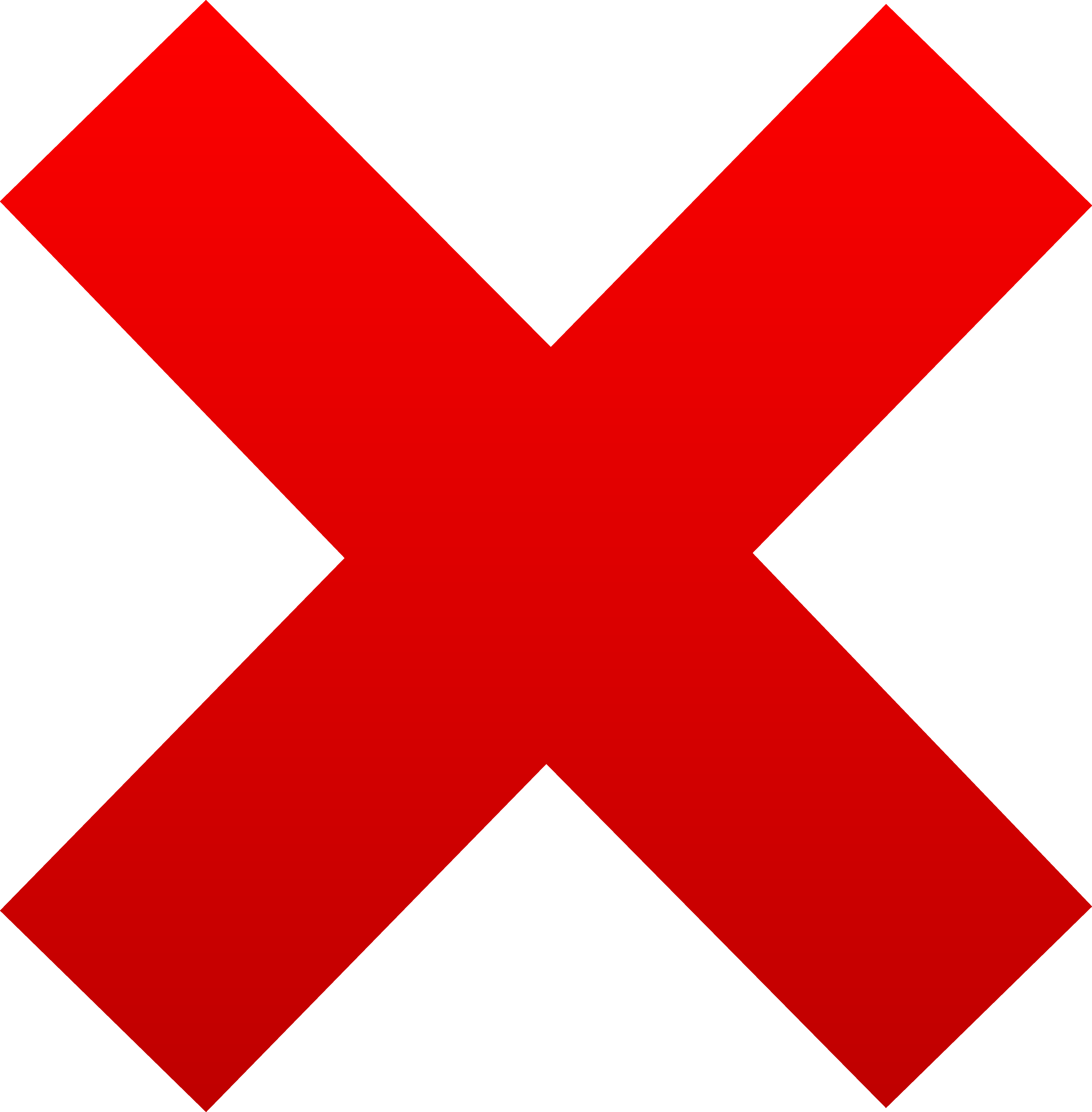 Cycle of Disadvantage
How do we break the cycle?
Research Question
Is the percentage of non-Hispanic black children, Hispanic children, and families in poverty associated with proximity to a nuclear power plant?
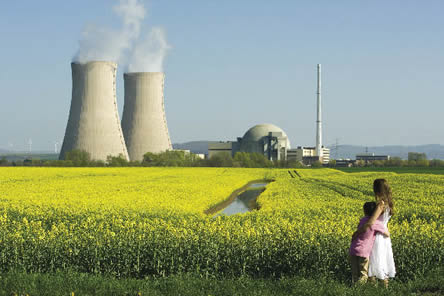 [Speaker Notes: http://www.earthisland.org/journal/images/Autumn2007/HappyNuke.jpeg]
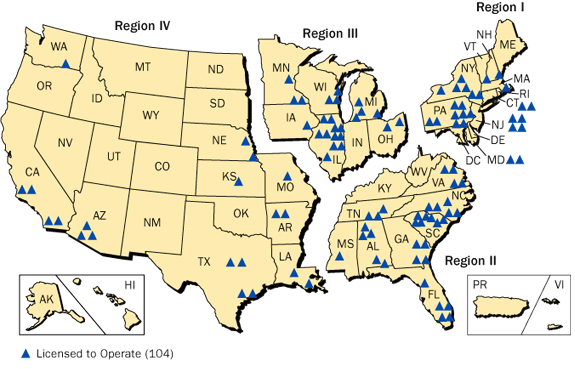 Nuclear Power Plants along East Coast& 30-mile buffer zones
Methods
Block group population centroids within 30 miles of a nuclear power plant were identified using a buffer region
For each block group in our study area, I calculated
% non-Hispanic black children
% Hispanic children
% families living below the poverty line
Each of the variables listed was collapsed into tertiles.
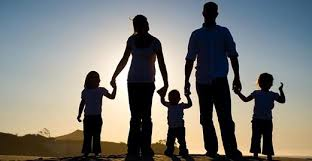 Methods
Multilevel logistic regression
Hypothesis: 
A block group’s population centroid being in close proximity to a nuclear power plant is associated with:
(1) a higher percentage of non-Hispanic black children
(2) a higher percentage of Hispanic children
(3) a higher percentage of families under the poverty line
Results
Block groups with a higher % of non-Hispanic black children were more likely to have their population centroid be within 30 miles of a nuclear power plant
Compared to block groups with a lower % of non-Hispanic black, when low/medium % Hispanic and high % of families living under the poverty line
Block groups with a higher % of Hispanic children were more likely to have their population centroid within 30 miles of a nuclear power plant
Compared to lower % of Hispanic children
Strong association
Results
Racial and SES characteristics of a block group are associated with proximity to a nuclear power plant.
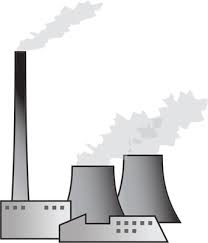 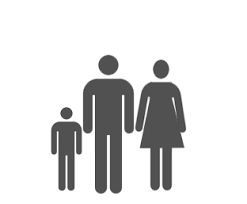 [Speaker Notes: http://www.healthline.com/health-news/policy-closing-nuclear-plant-prevents-thousands-of-cancer-cases-032813#1

Mangano and Sherman 2013.]
Cycle of Disadvantage
Breaking the Cycle
[Speaker Notes: *In specific cases. 
**Compared to their reference groups.]
Reference Family
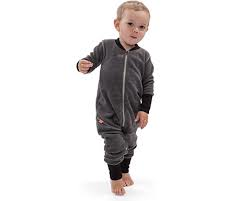 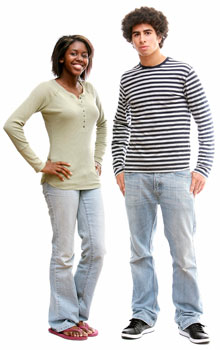 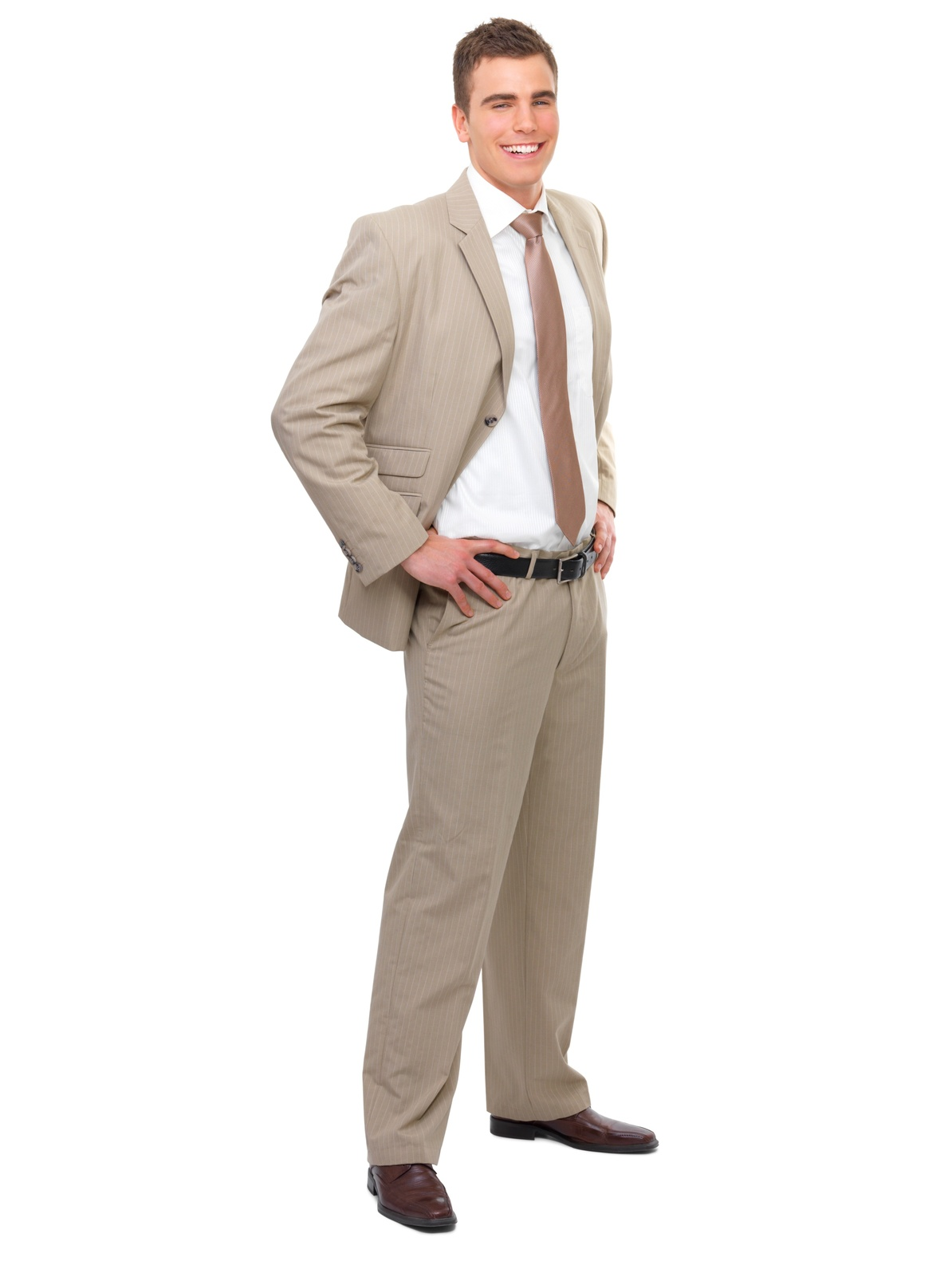 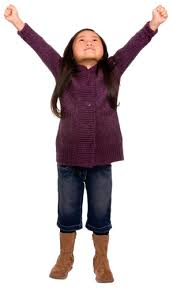 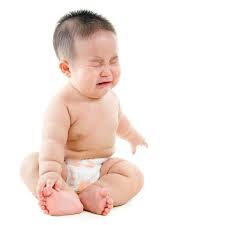 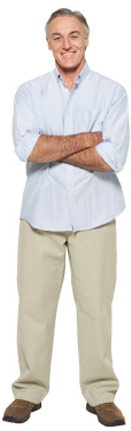 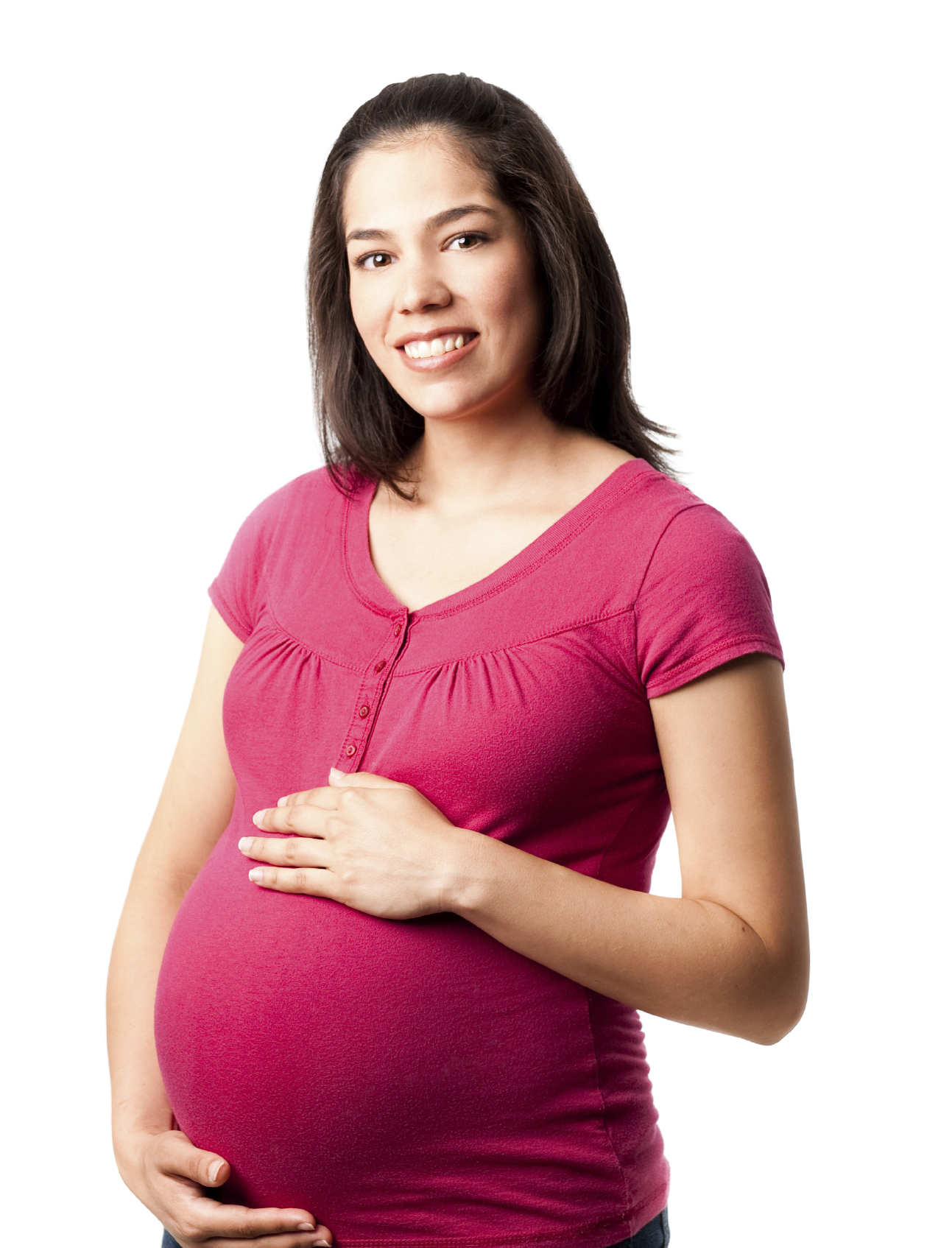 Conclusion
Is the percentage of non-Hispanic black children, Hispanic children, and families in poverty associated with proximity to a nuclear power plant?
YES
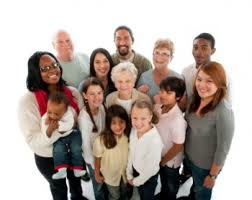 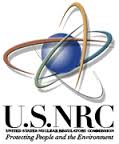 [Speaker Notes: Precautionary principle, permissible does not mean safe for children, 
*Using block group level data.]
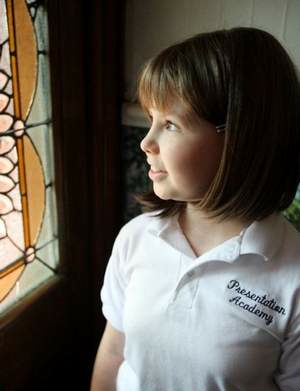 Acknowledgments
Southeast PEHSU 
Innovative Solutions for Disadvantage and Disability Sustainability Initiatives at Emory University
CEHI